Методика создания экспозиций
Скурихина С. Н., 
зам. директора по УВР
МБОУ СШ № 69
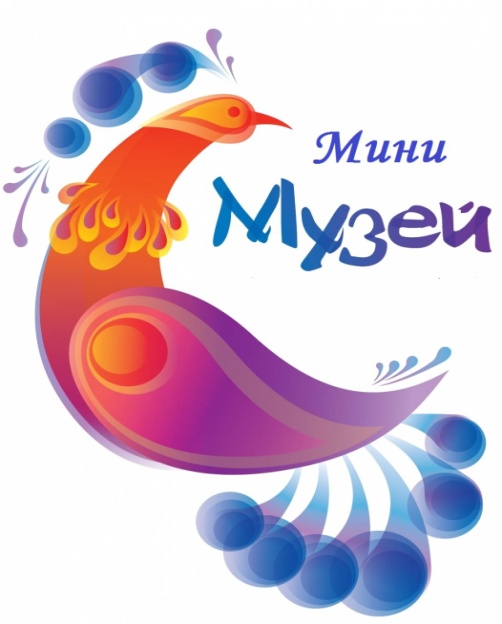 Экспозиция музейная (от лат. expositio — выставление на показ, изложение) -основная форма презентации музеем историко-культурного наследия в виде искусственно созданной предметно-пространственной структуры
Схема членения музейной экспозиции:
экспонат — предмет, выставленный для обозрения;
тематико-экспозиционный комплекс;
музейный раздел;
музейная экспозиция.
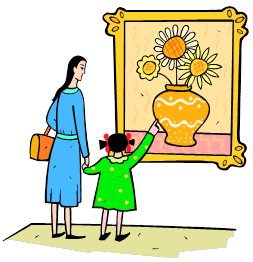 Условия, необходимые для создания экспозиций:
фонды музейных предметов на тему экспозиции (не исключается дополнительный сбор материала);
краеведческая основа коллекции, что может обеспечить подлинной предметной базой при сборе материала;
авторский коллектив, ориентирующийся в проблемах намеченной темы и знакомого с методикой экспозиционной работы;
помещение, предназначенное для экспозиции.
Экспозиция — это совокупность предметов, подобранных и выставленных по определённой системе для обозрения.
Общие принципы построения экспозиции:
принцип научности;
принцип историзма (тесно связан с принципом научности;
принцип предметности (вытекает из сущности экспозиции;
принцип универсальности (обеспечивает доходчивость экспозиции для любых групп музейной аудитории);
принцип избирательности музейного показа;
принцип локальности — показ местной истории, своеобразие проявлений в истории данного края общих закономерностей;
принцип проблемности;
историко-хронологический принцип.
Методы экспозиционного показа
систематический метод — показ экспозиции, где однородные предметы представлены в соответствии с тематикой научной дисциплины (музейные коллекции; структурная единица - экспозиционный ряд);

ансамблевый метод – создание экспозиции, в которой на основе научных данных сохраняется или воссоздаётся ансамбль музейных предметов. (экспозиционный комплекс - интерьер, его фрагмент, ансамбль или комплекс архитектурных сооружений);

тематический метод — его основа это музейные предметы различных типов (экспозиционный комплекс). При использовании этого метода в экспозицию частично включаются элементы ансамблевой и систематической экспозиции.
Зрительные планы экспозиций школьных музеев
Вертикальный (стенды, планшеты,
Витрины)
Горизонтальный
(горизонтальные витрины, столы)
Скрытая экспозиция
(турникеты, выдвижные и откидные щиты, альбомы)
Общие правила размещения экспонатов:
крупные изображения и связующие тексты помещаются в верхней части экспозиционного пояса, а иногда и над ним;
мелкие предметы, изображения и документы, требующие детального рассмотрения, помещаются на уровне глаз;
наиболее важные по содержанию экспонаты должны занять лучшую экспозиционную площадь, чтобы можно было их увидеть в первую очередь. Такой наиболее обращающей на себя внимание частью плоскости является участок, лежащий вверх от её центральной горизонтальной оси. Он поглощает 60% внимания зрителей;
не связывая себя необходимостью располагать экспонаты по всей стене (стенде, щите), соблюдать осевую симметрию, экспозиционер тем не менее должен размещать их в определённой системе, которая позволяла бы воспринимать сгруппированные экспонаты в единстве.
Этикетаж
Виды этикетажа:
«Оглавительный» (номенклатурный), сообщающий название музейных разделов, экспозиционных комплексов. Номенклатурный этикетаж должен отражать тему и идею разделов экспозиции.
Пояснительный — это тексты к каждому экспонату или группе экспонатов. В нём даётся название предмета, краткие сведения о его происхождении и значении. Первая часть пояснительного этикетажа (название) — пишется более крупно, вторая часть (описание) — более мелко.
    Всё содержание этикетки, кратко и чётко сформулированное, должно направить внимание зрителя на те стороны предмета, которые особо важны для экспозиции.
Примеры оформления этикеток
В этикетке к картине:




В этикетке к фотографии, картине:
В. П. Кудрявцев, Икона. Святые Кирилл и Мефодий
994 год, холст, масло. Копия.
Пташкин Д. А.
 Фотография, конец XIX в., подлинник
 9 сентября 1882 г. в г. Тамбове дочерью генерал-губернатора Д.А. Пташник было открыто начальное женское училище, которое 23 ноября 1885 г. преобразовано с разрешения попечителя Харьковского учебного округа в женскую четырёхклассную прогимназию с подготовительным классом и пансионом при ней.
Примеры оформления этикеток
Пояснительный этикетаж:



В этикетке к макетам зданий, сооружений:
Панорама губернского города Тамбова
Выполнена архитектором Василием Усачёвым в 1799 г. 
Копия художника Шпильчина В. Г., 1994 г.
Здание школы №8
Макет (масштаб 1:100)
Выполнен Б. Иванниковым (10 класс)
Руководитель: учитель истории Д. И. Семёнов
Ошибки при подготовке экспозиции
При размещении материала в экспозиции необходимо экономить экспозиционные площади. Не переполнять экспозицию материалом. Любую тему всегда можно решить немногословно. Материал будет смотреться более выигрышно, если вокруг него останется пространство. 
Экспозиционные материалы, раскрывающие исторические события, факты, должны быть датированы, иначе они обесцениваются. 
Длительное экспонирование (свыше 6 месяцев) документов, рукописей, писем, акварелей ведёт к их гибели. Карандаш, чернила, фломастер выгорают, бумага желтеет и разрушается. Рекомендуется делать точную копию в размере оригинала (муляж) и её экспонировать, а подлинник хранить в специальных условиях.